POST PROCESSING OF OCCUPANCY GRID MAPS USING PERSISTENT HOMOLOGY
Ragesh Kumar Ramachandran and Spring Berman
Robotic Embedded Systems Laboratory
Autonomous collective systems Laboratory
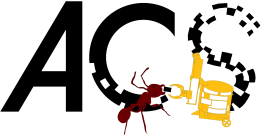 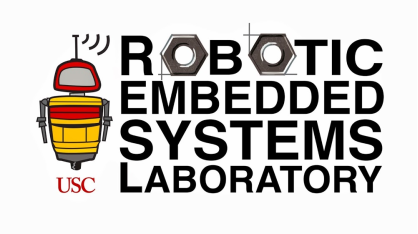 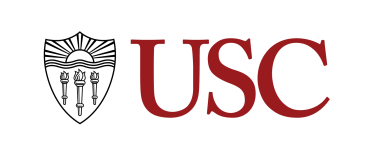 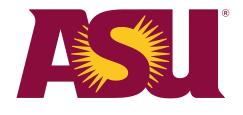 Motivation
Basic idea
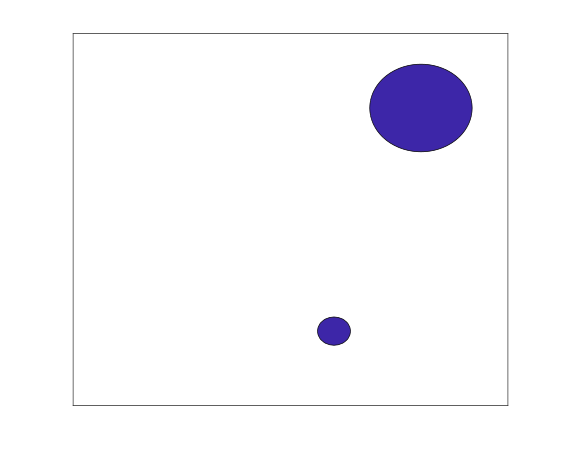 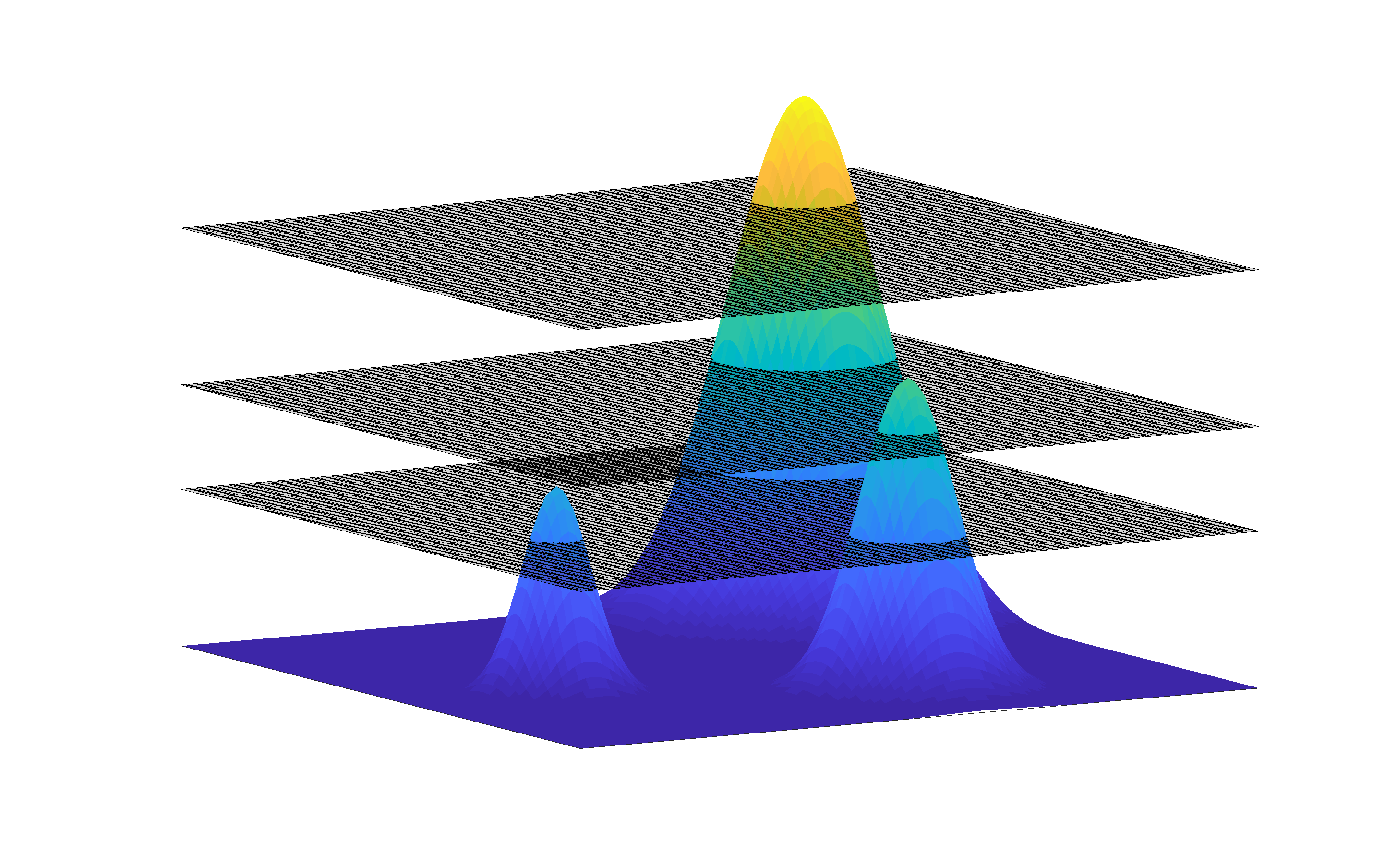 Scalar field associated with occupancy grid maps.
The scalar  field is thresholded at various levels.
The superlevel associated with each level.
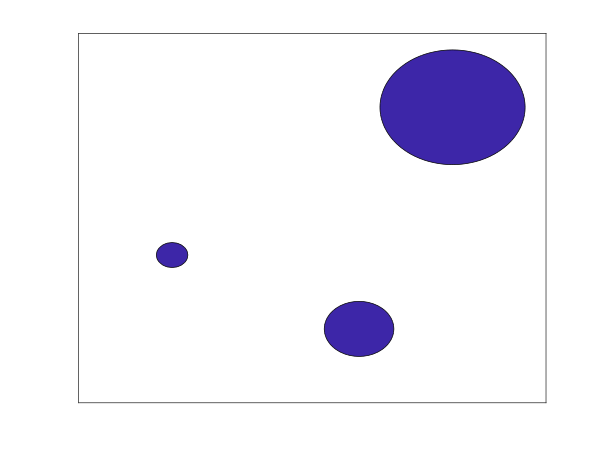 Persistent Homology
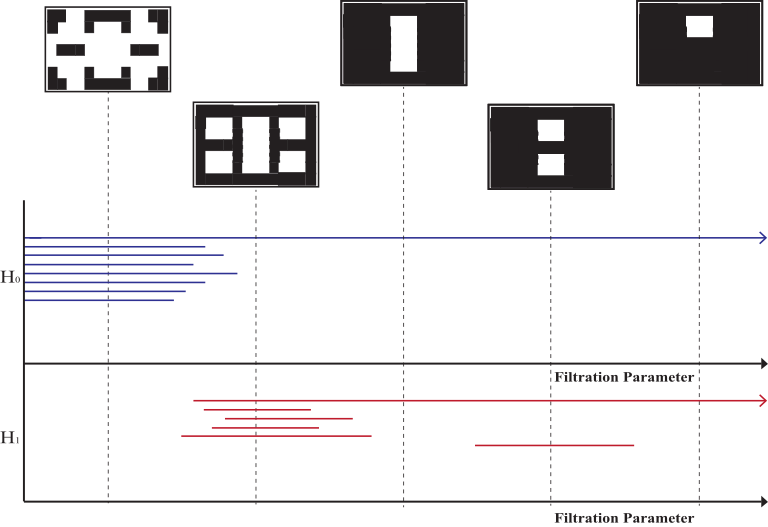 Simplicial complex
Cubical complex
Methodology
Simulation Example
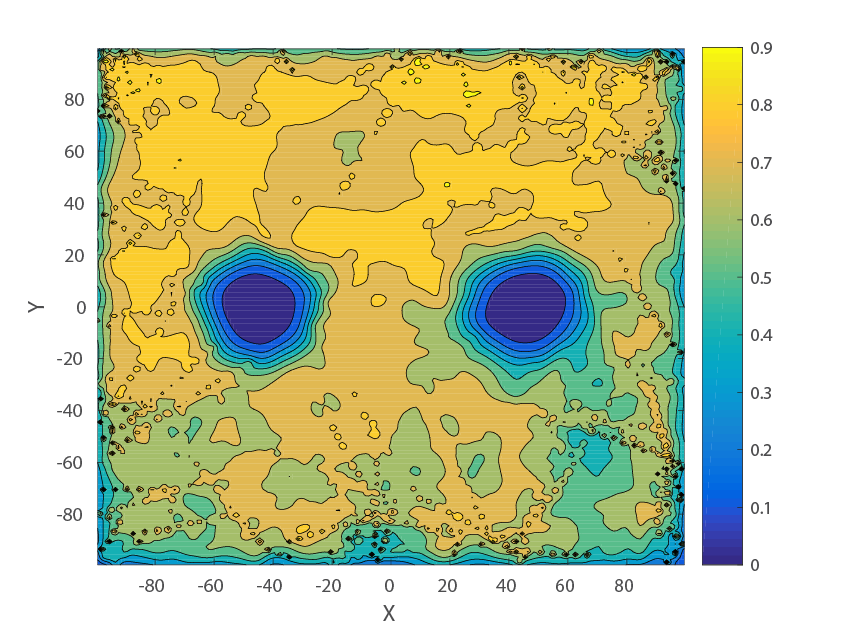 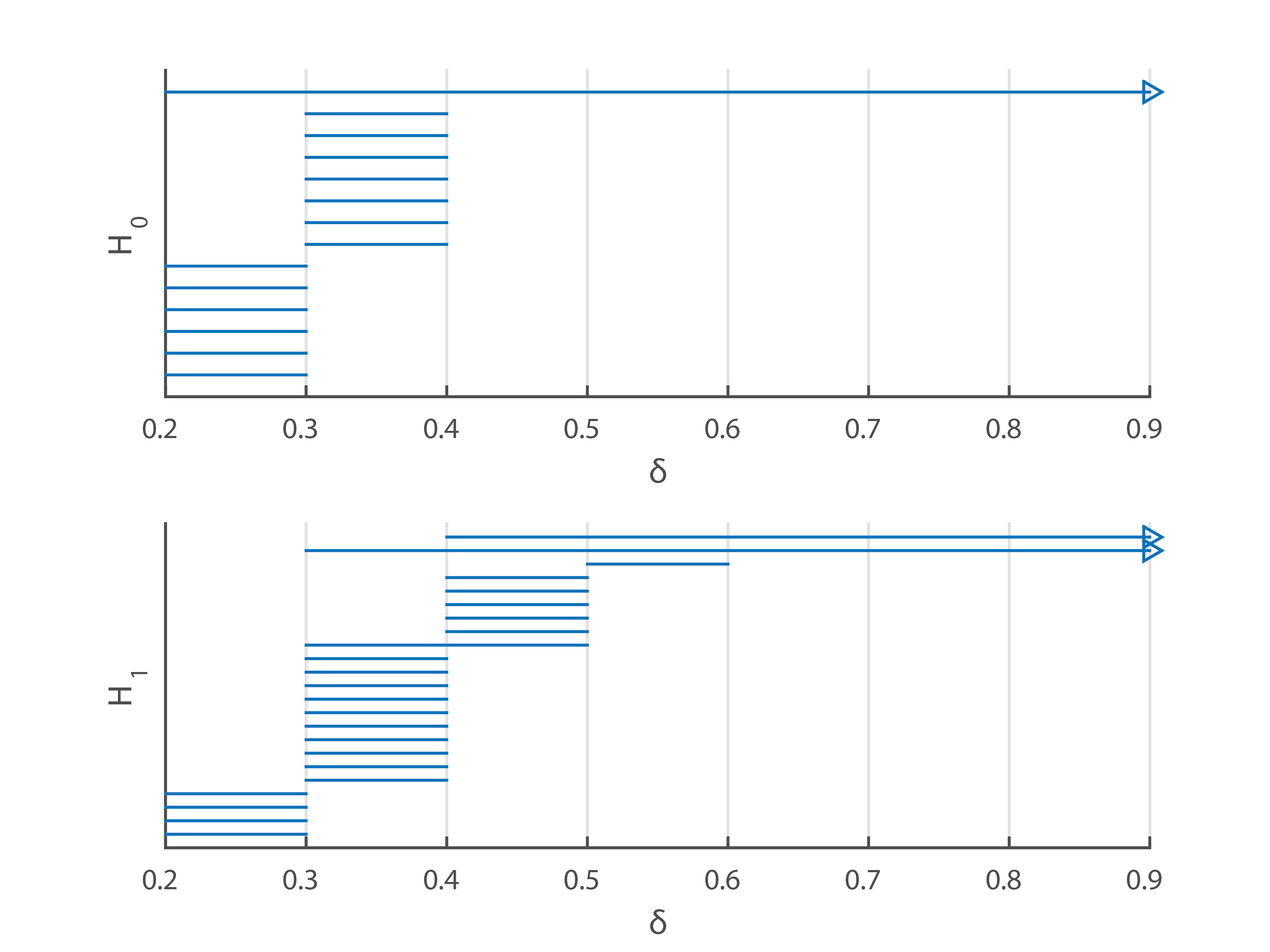 Optimal threshold
Barcode
Unoccupancy map
Environment
Unoccupancy grid map from simulation data with unbounded localization noise